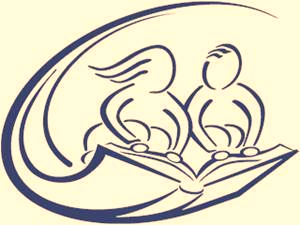 Анализ образовательной деятельностиза 2018-2019 учебный год и задачи на новый учебный год
Подготовила доклад: Кулак Ольга Леонидовна, директор школы
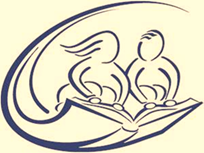 Основные задачи ОУна 2019-2020 учебный год
1. Создание условий для реализации прав граждан на качественное образование.2. Построение  образовательной модели, обеспечивающей реализацию целей  опережающего развития каждого школьника в условиях образовательной среды школы.3. Внедрение  системных моделей  работы с одаренными детьми.4. Создание условий продуктивной исследовательской, творческой, социально активной деятельности, определяющей стратегию развития личности каждого школьника.5. Обеспечение преемственности всех уровней образования в школе на основе инновационных образовательных технологий.6. Внедрение эффективных механизмов организации образования, подготовки и переподготовки педагогических кадров.7. Развитие компонентов открытого образовательного пространства, путей связи с родителями обучающихся и общественностью. 8. Совершенствование образовательного пространства, функционирующего на основе культурологических и диалоговых теорий в образовании, принципах построения современных образовательных сред.
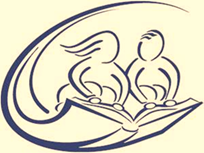 Основные задачи ОУна 2019-2020 учебный год
Усиление контроля за качеством учебно-воспитательного процесса в целях:
Повышения качества знаний, формирования УУД; 
Улучшения результатов итоговой аттестации; 
Повышения результативности участия в олимпиадах, сетевых проектах и т.д. (администрация, методсовет, учителя-предметники; постоянно);
Продолжить работу по созданию методической и материально-технической базы по реализации ФГОС ООО;
Продолжить работу по защите детей от информации, причиняющей вред их здоровью и развитию;
Участие в сетевых формах взаимодействия.
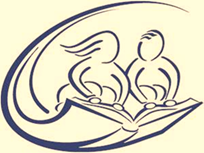 Основные задачи ОУна 2019-2020 учебный год
Включить в перечень вопросов, рассматриваемых на заседаниях педагогического совета следующие:
Профессиональный стандарт «ПЕДАГОГ», формирование школьной аттестационной комиссии ;
Использование результатов ЕГЭ и ГИА-9 в управлении качеством образования;
Создание системы внутришкольного мониторинга образовательных достижений обучающихся;
Реализация ФГОС ООО: промежуточные результаты;
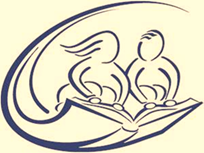 Статистика
Итоговая таблица результатов ГИА обучающихся 9 класса
Результаты ЕГЭ в 11 классе в 2018 году.
Русский язык средний балл по школе –64 .  1 обучающийся получил результат  67баллов. Минимальное количество баллов, установленное Рособрнадзором – 24. 

 Математика (базовый уровень) - сдавали 2 выпускника. Оценивается по пятибалльной системе.
.
ПРОЕКТНАЯ ДЕЯТЕЛЬНОСТЬ
В 2018 – 2019 учебном году были проведены многообразные мероприятия: викторины, олимпиады, интеллектуальные конкурсы и игры, предметные недели. Весь педагогический коллектив школы старался выполнить главную задачу по данному направлению – это воспитание личности, обладающей современным уровнем знаний средствами внеклассной деятельности, а также развитие познавательных интересов обучающихся.
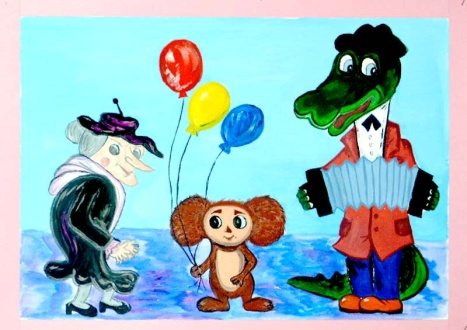 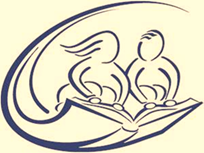 Методическая работа
ТЕМА: «Реализация ФГОС нового поколения как основное средство повышения эффективности и качества УВП».
ЗАДАЧИ:
обеспечить непрерывное образование педагогических кадров через систему повышения квалификации (дистанционно);
обеспечить высокий методический уровень проведения всех видов занятий;
повысить качество проведения учебных занятий на основе внедрения современных педагогических образовательных технологий, соответствующих современным требованиям.
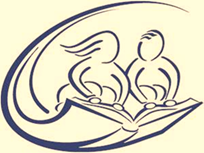 Олимпиады
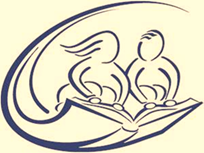 Направления внеурочной деятельности
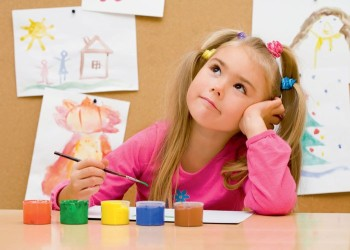 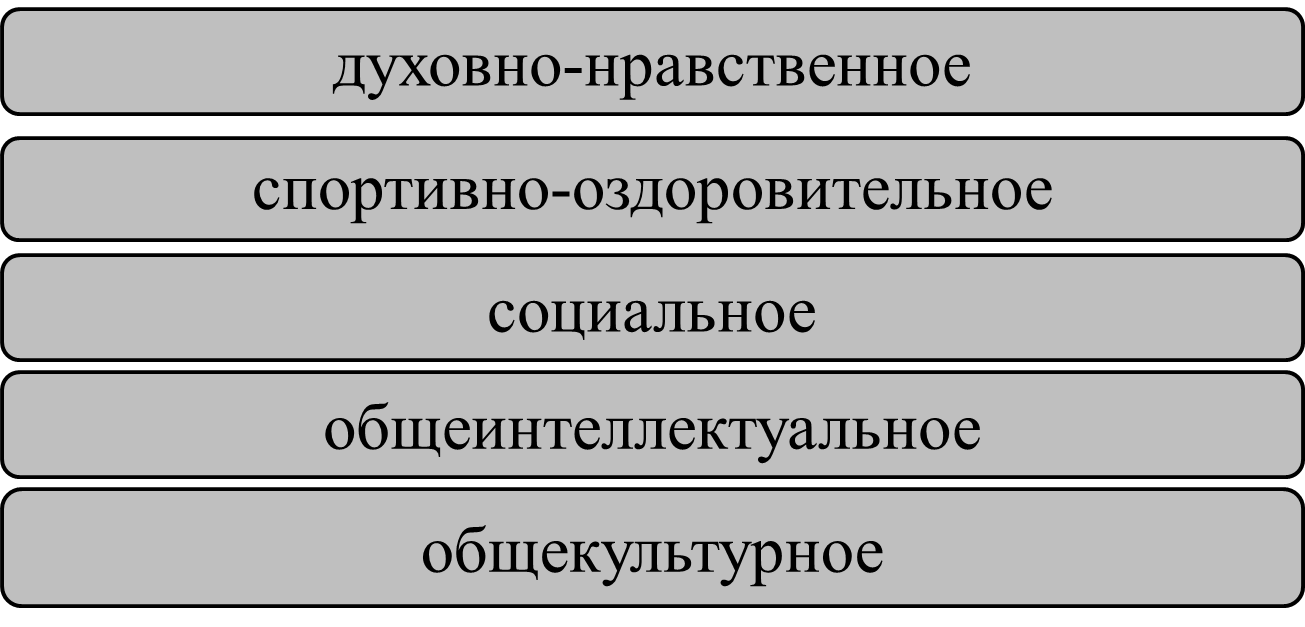 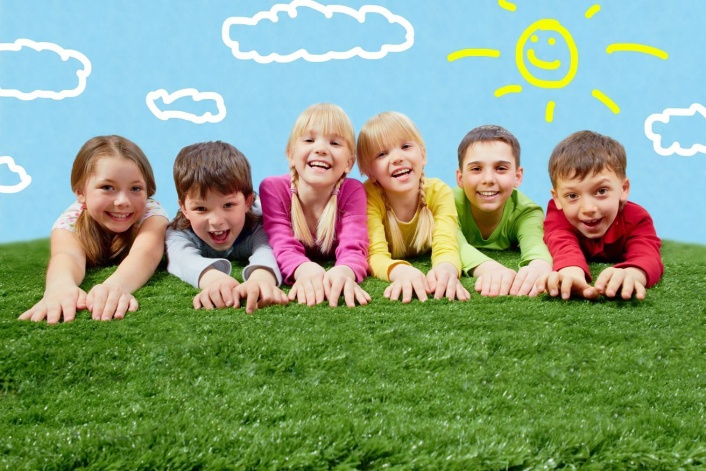 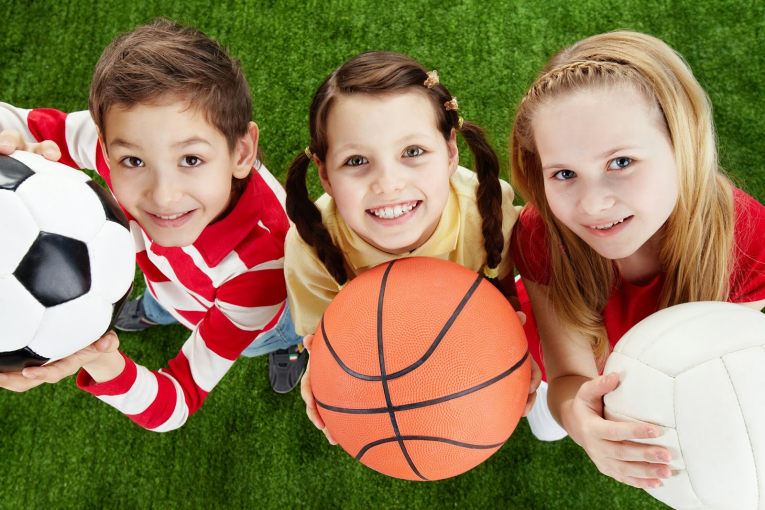 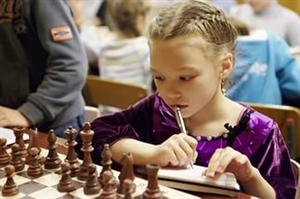 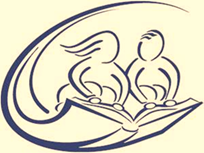 Внеурочная деятельность 
может осуществляться через:
часть учебного плана (образовательные модули, спецкурсы, ШНО, проекты и исследования, практикумы и пр.);
дополнительные образовательные программы ОУ;
программы учреждений дополнительного образования, культуры и спорта (на договорной основе);
классное руководство (экскурсии, диспуты, круглые столы соревнования и пр.);
Воспитательная работа
В 2018-2019 учебном году основной целью воспитательной работы являлись - создание условий для становления устойчивой, физически и духовно здоровой, творческой личности со сформированными ключевыми компетентностями, готовой войти в информационное сообщество, способной к самоопределению в обществе.
Для реализации поставленной цели были сформулированы основные задачи воспитательной деятельности:
Через методическую работу создавать оптимальные условия развития творческой активности участников педагогического процесса.
Развитие у учащихся инициативы, стремления к самообразованию и саморазвитию, способности к успешной социализации в обществе.
Обеспечение условий, учитывающих индивидуально-личностные различия учащихся с целью формирования способностей к активной адаптации на рынке труда, конкурентоспособности и толерантности.
Развитие уровня воспитанности учащихся, формирование гражданской ответственности, правового самосознания, духовности, культуры.
Задачи  школы на 2019-2020 учебный год:
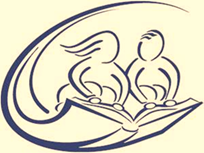 Задачи  школы на 2019-2020 учебный год:
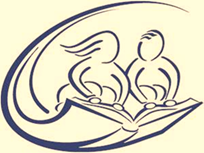 Задачи  школы на 2019-2020 учебный год:
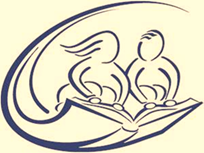 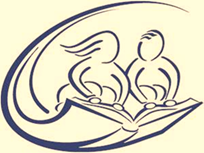 Направления внутришкольного контроляв 2019-2020 учебном году
состояние преподавания учебных предметов;
контроль качества знаний, умений и навыков обучающихся;
качество ведения школьной документации; 
выполнение учебных программ и предусмотренного минимума письменных работ; подготовка и проведение промежуточной и итоговой аттестации за курс основной и средней школы; 
выполнение решений педагогических советов и совещаний.
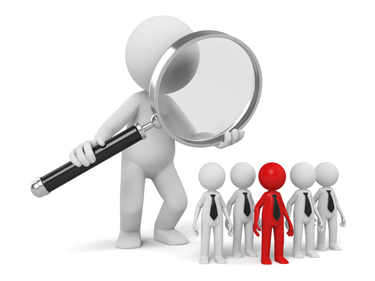 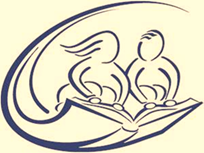 Проект решения:
Признать работу педагогического коллектива школы в 2018/2019 году удовлетворительной;
Утвердить календарный план-график работы школы;
Утвердить перечень МО и их руководителей;
Утвердить перечень основных задач, стоящих перед школой в предстоящем учебном году;